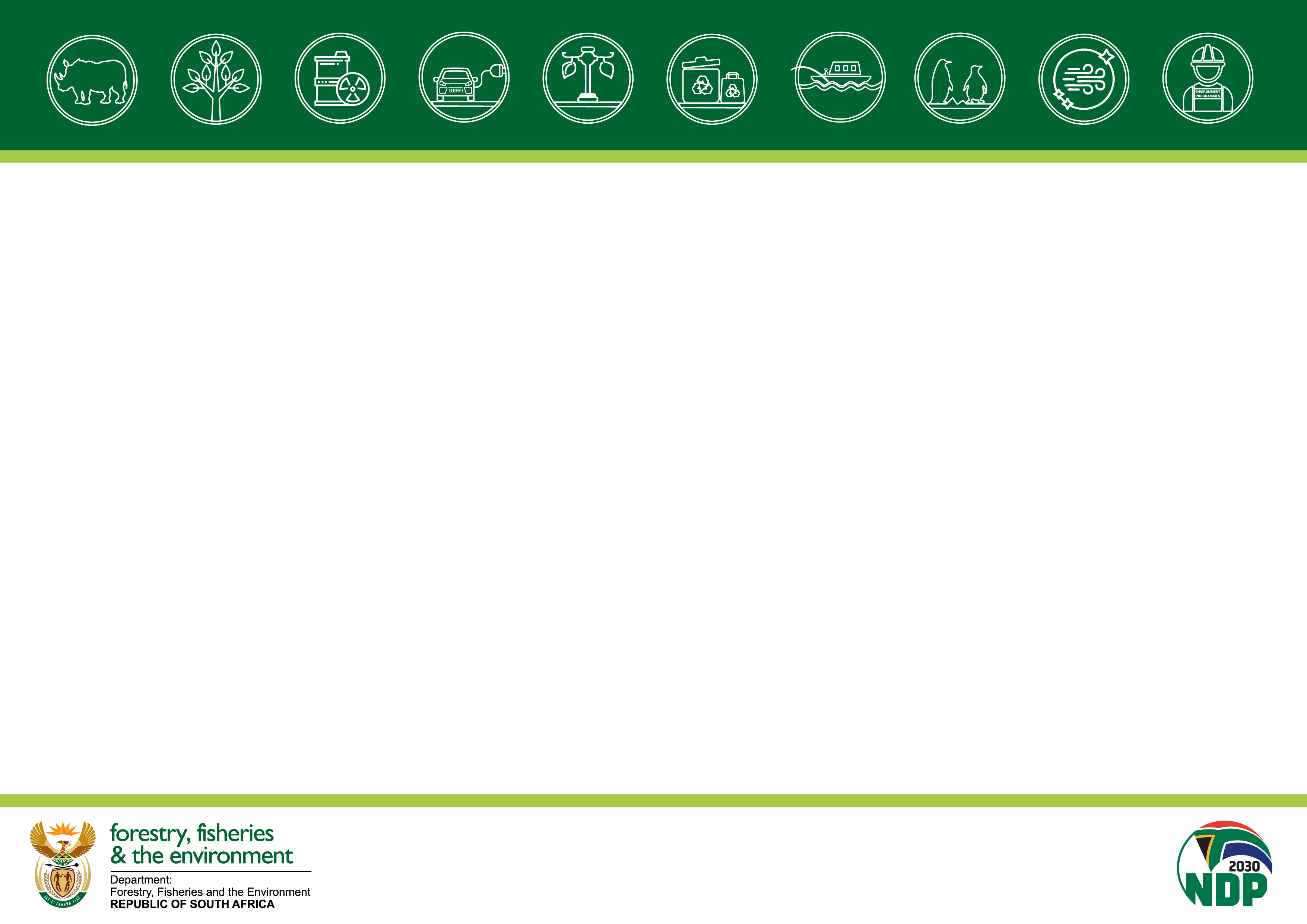 Vote 32
Forestry, Fisheries and the EnvironmentBudget Allocations MTEF 2021/22 – 2023/24
Budget Allocations MTEF 2021/22 – 2023/24
The baseline budget allocation is reduced by 7%, 9% and 10% over the 2021 MTEF period.
This means that the department must direct the scarce resources on activities that have the greatest impact on the statutory mandate of the department.
Note: Baseline reduction affects compensation of employees and Public Entities allocations.
Costs cutting measures to be intensified on travel and subsistence, accommodation, venues and facilities, advertising, cellphone and landline costs and other administrative costs.
2
Budget Allocations: Compensation of EmployeesMTEF 2021/22 – 2023/24
The COE baseline budget allocation is reduced by 16%, 22% and 14% over the 2021 MTEF period.
The 2021 MTEF projected COE expenditure based on the 2020-21 expenditure reflects an overspending of 2%, 4% and 5% over the period.
The projection assumes no cost-of-living increases and performance bonus. Only pay progression at 1,5%.
3
Budget Allocations for the MTEF: 2021/22 – 2023/24
4
Budget Allocations for the 2021/22 Financial Year per Programme
5
Budget Allocations: Programme 1for the 2021/22 Financial  Year per Sub-programme
6
Budget Allocations: Programme 2for the 2021/22 Financial  Year per Sub-programme
7
Budget Allocations: Programme 3for the 2021/22 Financial  Year per Sub-programme
8
Budget Allocations: Programme 4for the 2021/22 Financial  Year per Sub-programme
9
Budget Allocations: Programme 5for the 2021/22 Financial  Year per Sub-programme
10
Budget Allocations: Programme 6for the 2021/22 Financial  Year per Sub-programme
11
Budget Allocations: Programme 7for the 2021/22 Financial  Year per Sub-programme
12
Budget Allocations: Programme 8for the 2021/22 Financial  Year per Sub-programme
13
Budget Allocations: Programme 9for the 2021/22 Financial  Year per Sub-programme
14
Public Entities Allocations
15
Public Entities Allocations
16
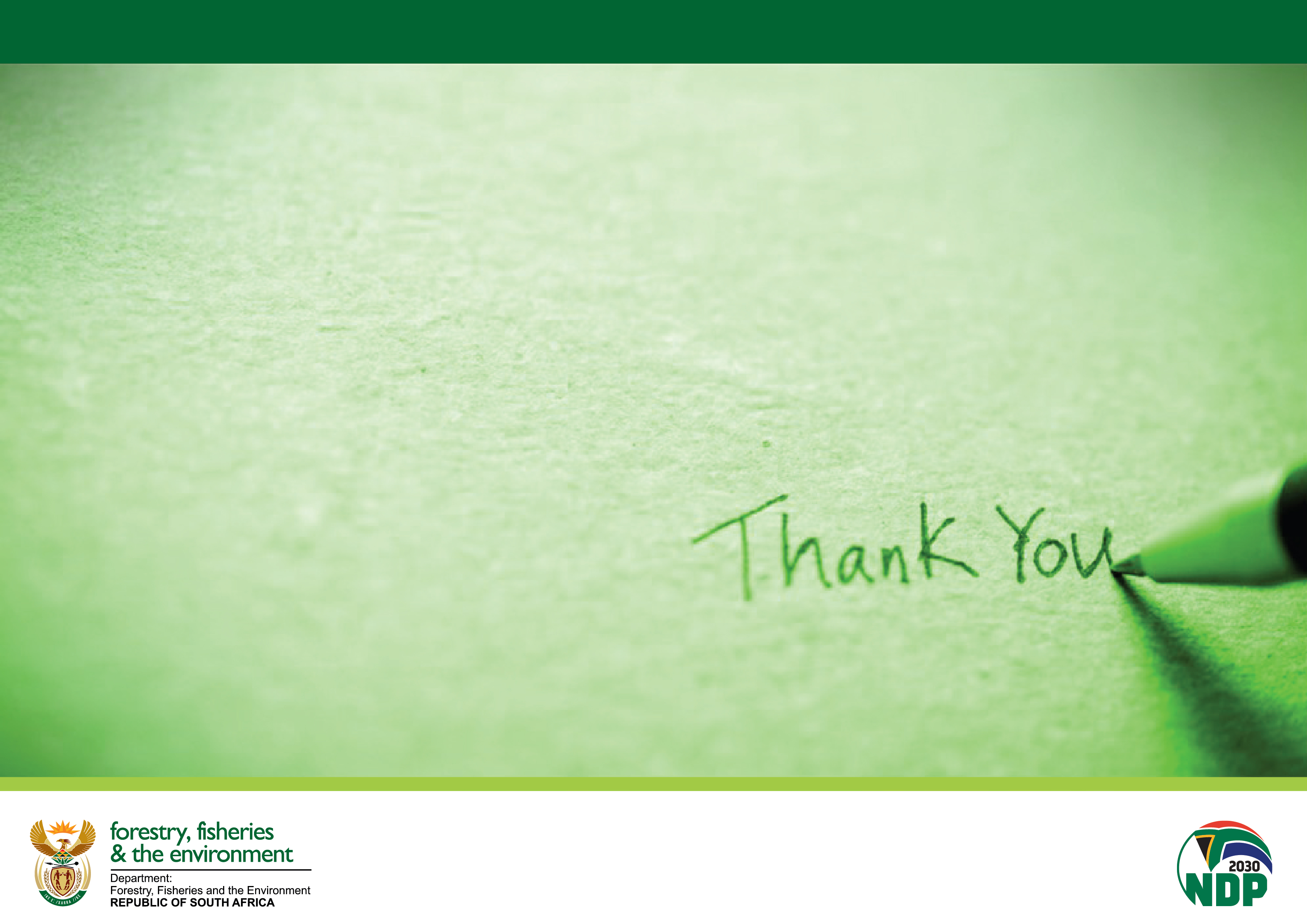 THANK YOU!
Mr Rannoi Sedumo

Chief Financial Officer
Department of Environment,  Forestry and Fisheries
Tel: 012 399 9038     |     Mobile: 083 310 1983
Website: http://www.environment.gov.za

Address: The Environment House, 473 Steve Biko Road, Arcadia, Pretoria, 0083